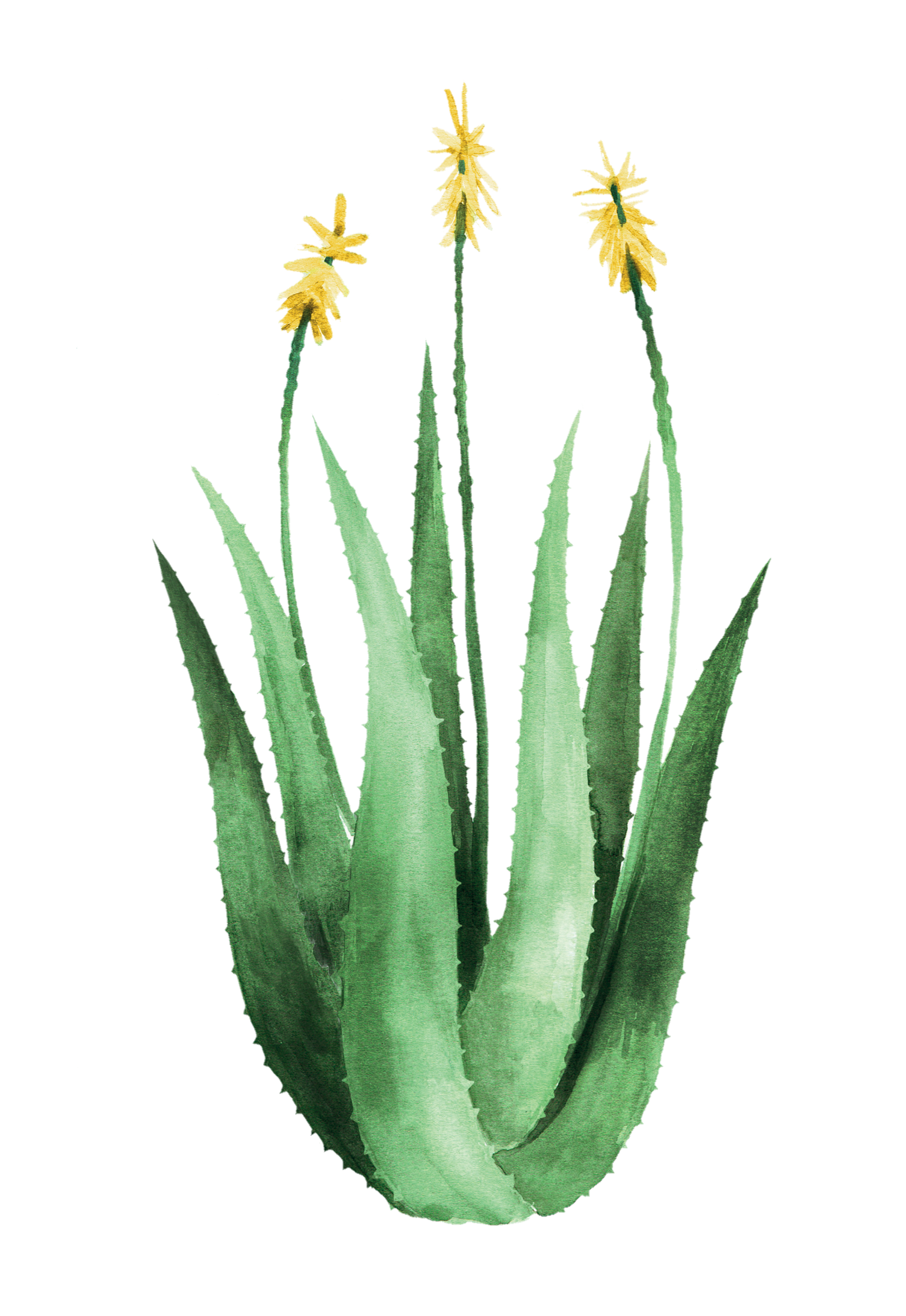 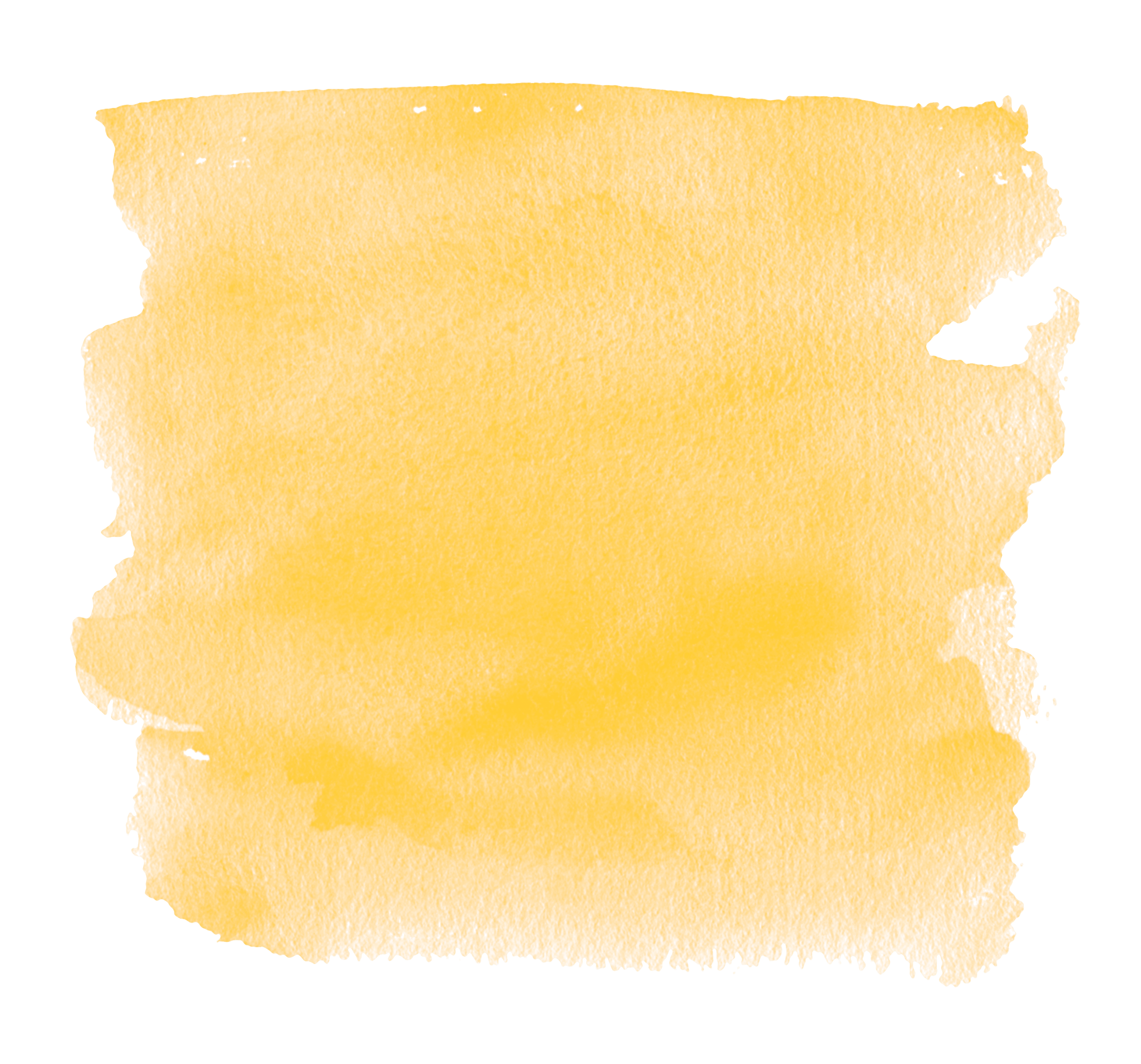 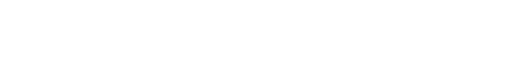 vous souhaite la
Bienvenue!
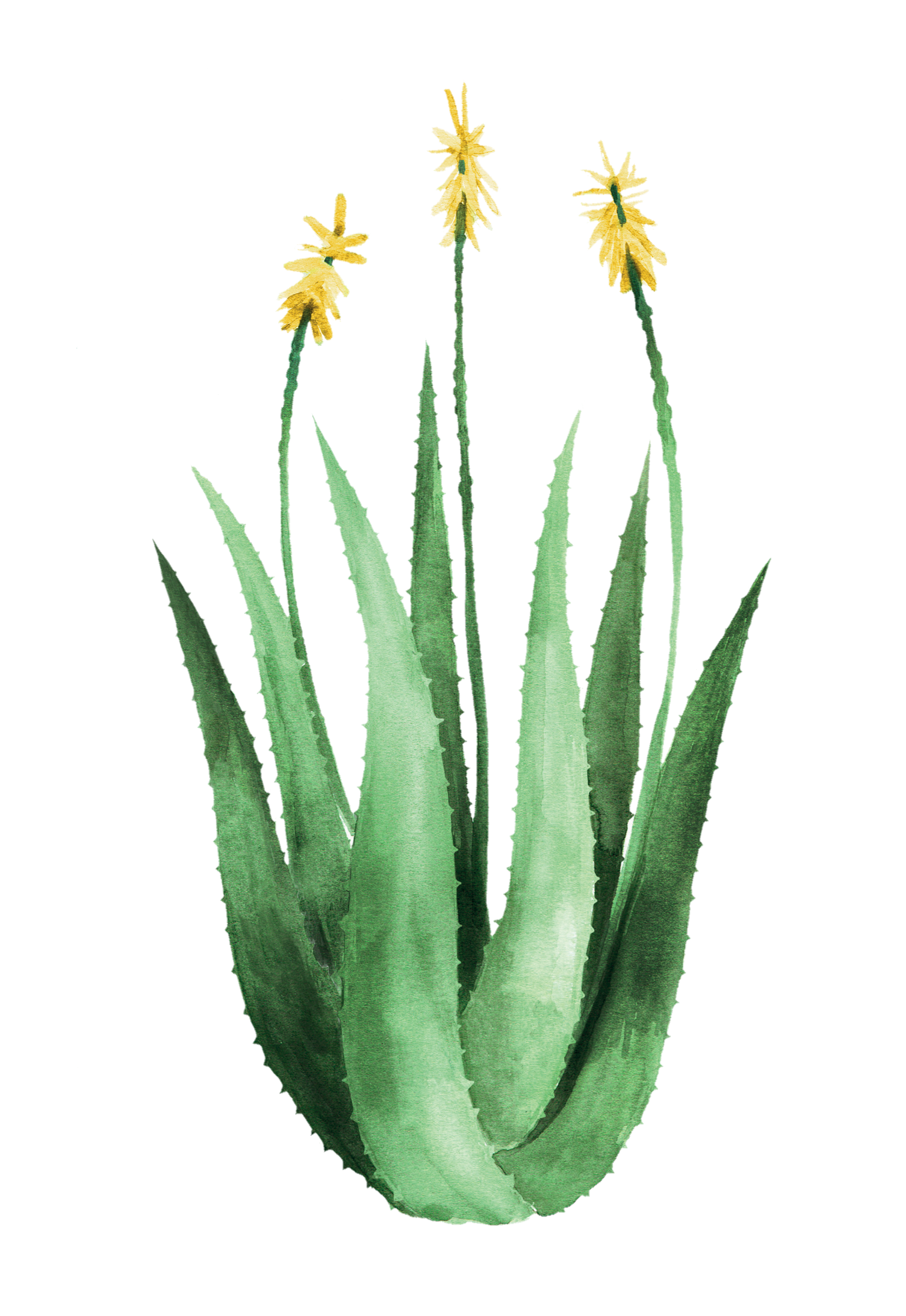 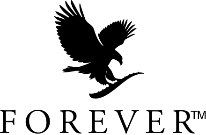 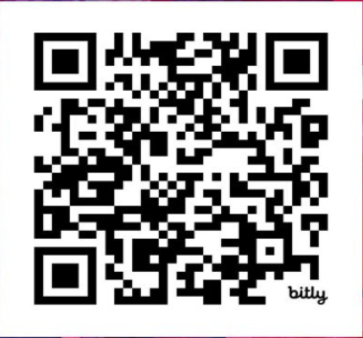 [Speaker Notes: Merci à toutes et à tous, merci d’avoir suivi cette formation. Nous espérons que le challenge n’aura plus de secret pour vous. N’hésitez pas à nous contacter via Nestor si vous avez des questions.

Mais n’oubliez pas, la soirée continue ! Nous nous retrouvons à 19h30 pour la présentation d’affaires, ou BP comme nous l’appelons maintenant. J'espère vous y retrouver en compagnie de vos prospects. Si ce n’est pas encore fait, il est toujours temps de partager le lien de connexion.

Et même si vous êtes nouveau dans l’activité, que vous venez tout juste de démarrer, ou que vous souhaitez perfectionner vos présentations, vous l’aurez compris, vous êtes tous les bienvenus !

Et pour celles et ceux que je n’aurai pas le plaisir de retrouver, je vous souhaite une très belle semaine et un très bel été ! À bientôt.]
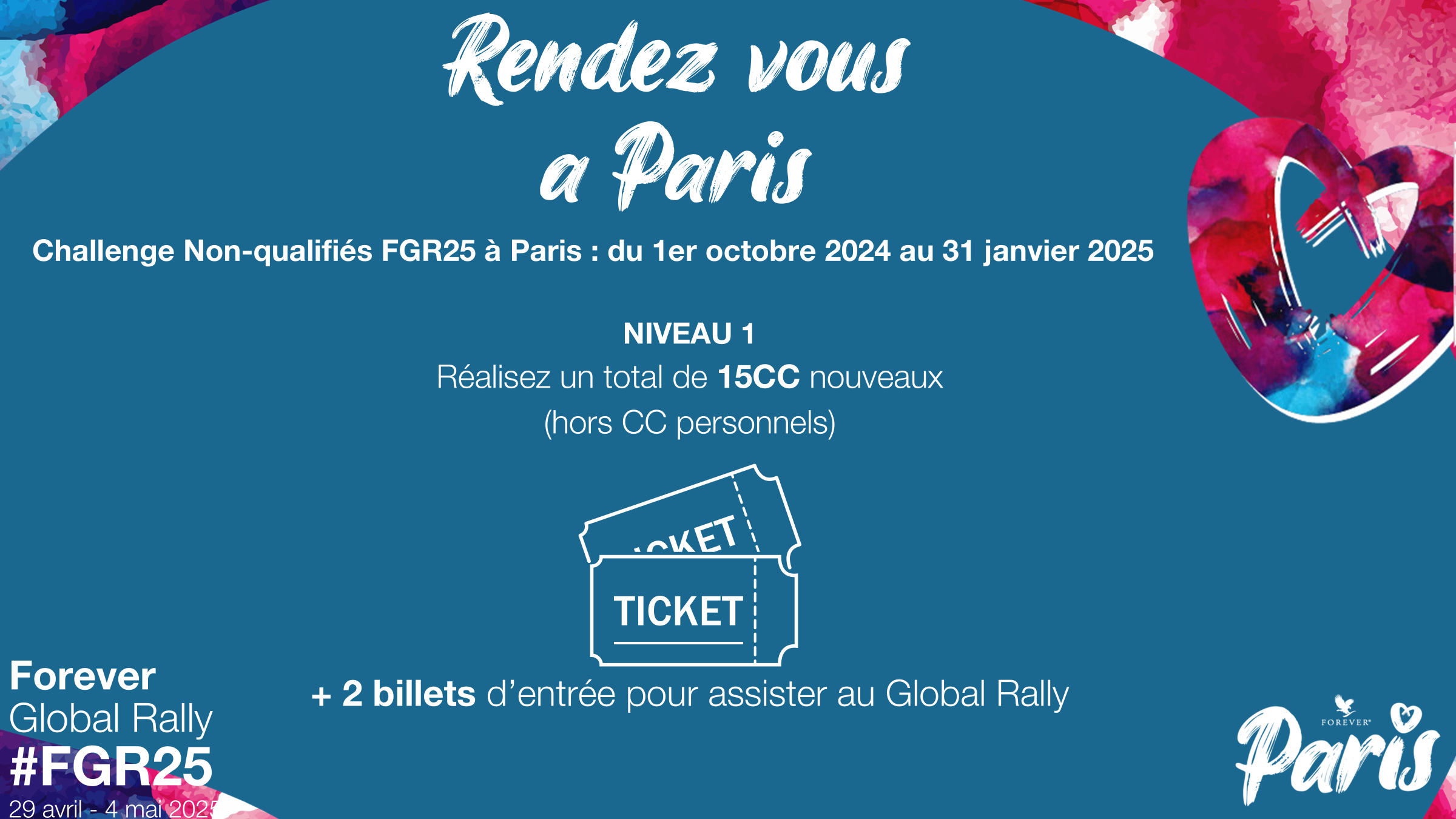 Rendez-vous a Paris
Challenge Non-qualifiés FGR25 à Paris : du 1er octobre 2024 au 31 janvier 2025
NIVEAU 1
Réalisez un total de 15CC nouveaux 
(hors CC personnels)
+ 2 billets d’entrée pour assister au Global Rally
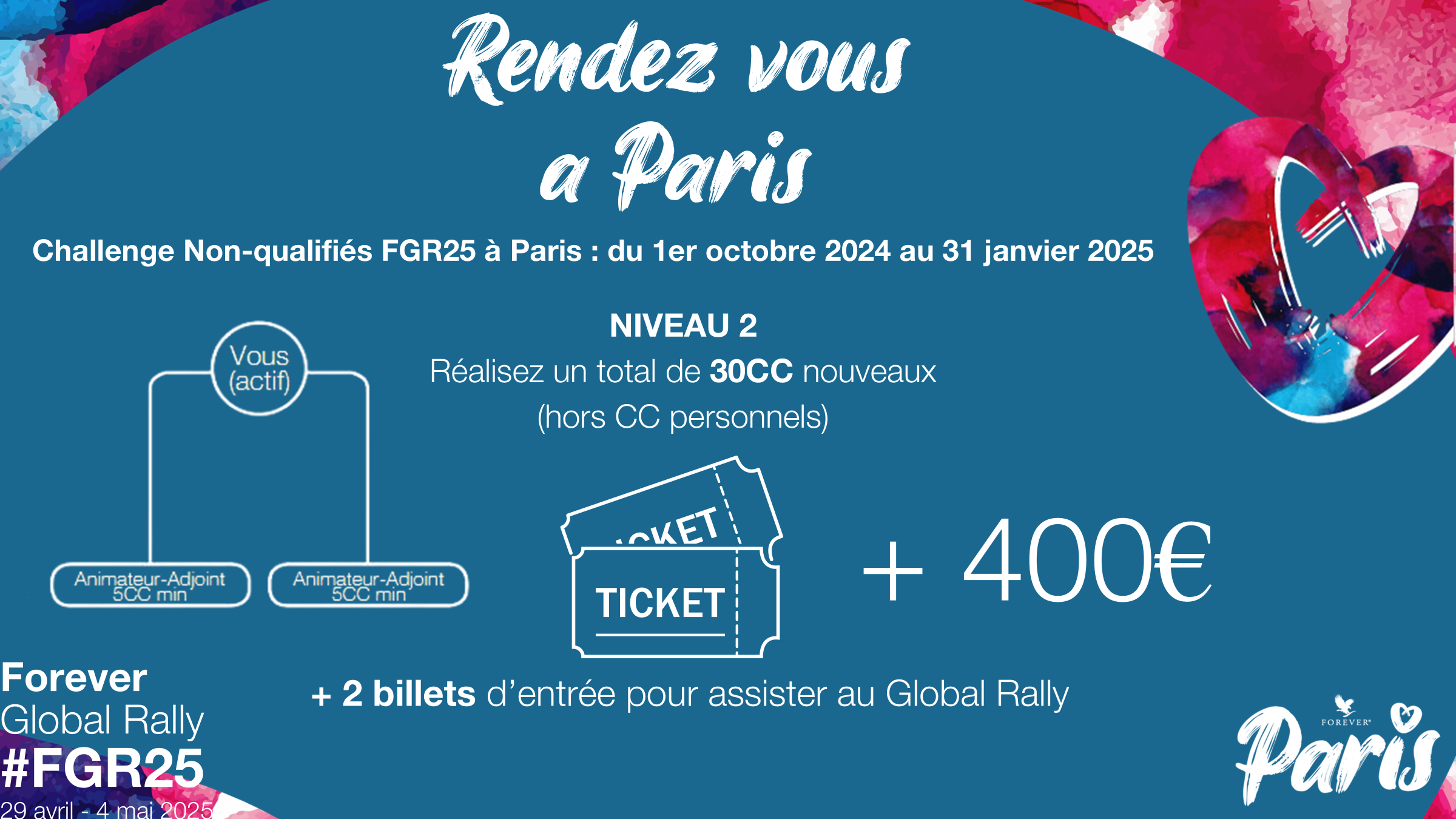 Rendez-vous a Paris
Challenge Non-qualifiés FGR25 à Paris : du 1er octobre 2024 au 31 janvier 2025
NIVEAU 1
Réalisez un total de 15CC nouveaux 
(hors CC personnels)
+ 2 billets d’entrée pour assister au Global Rally
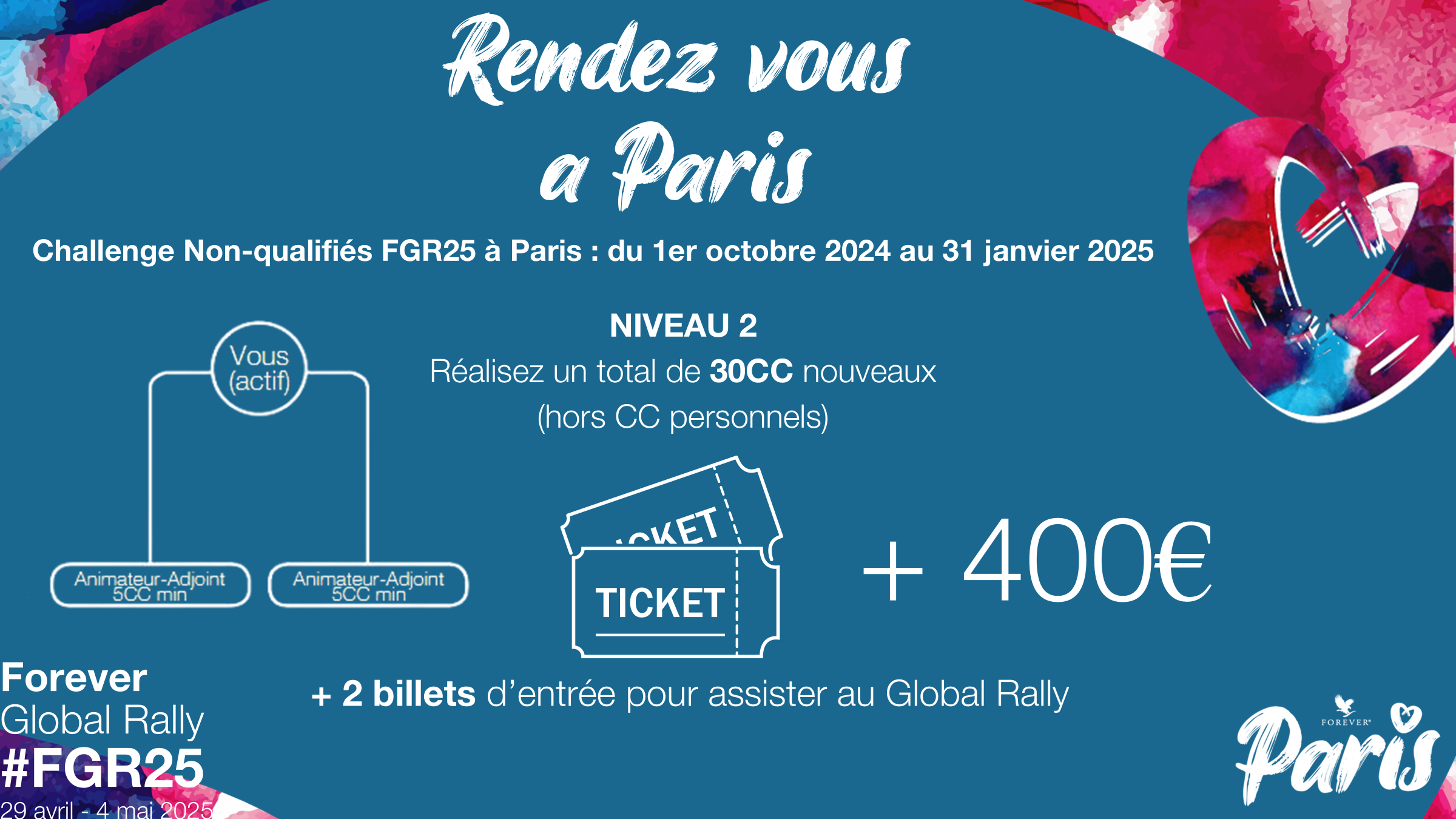 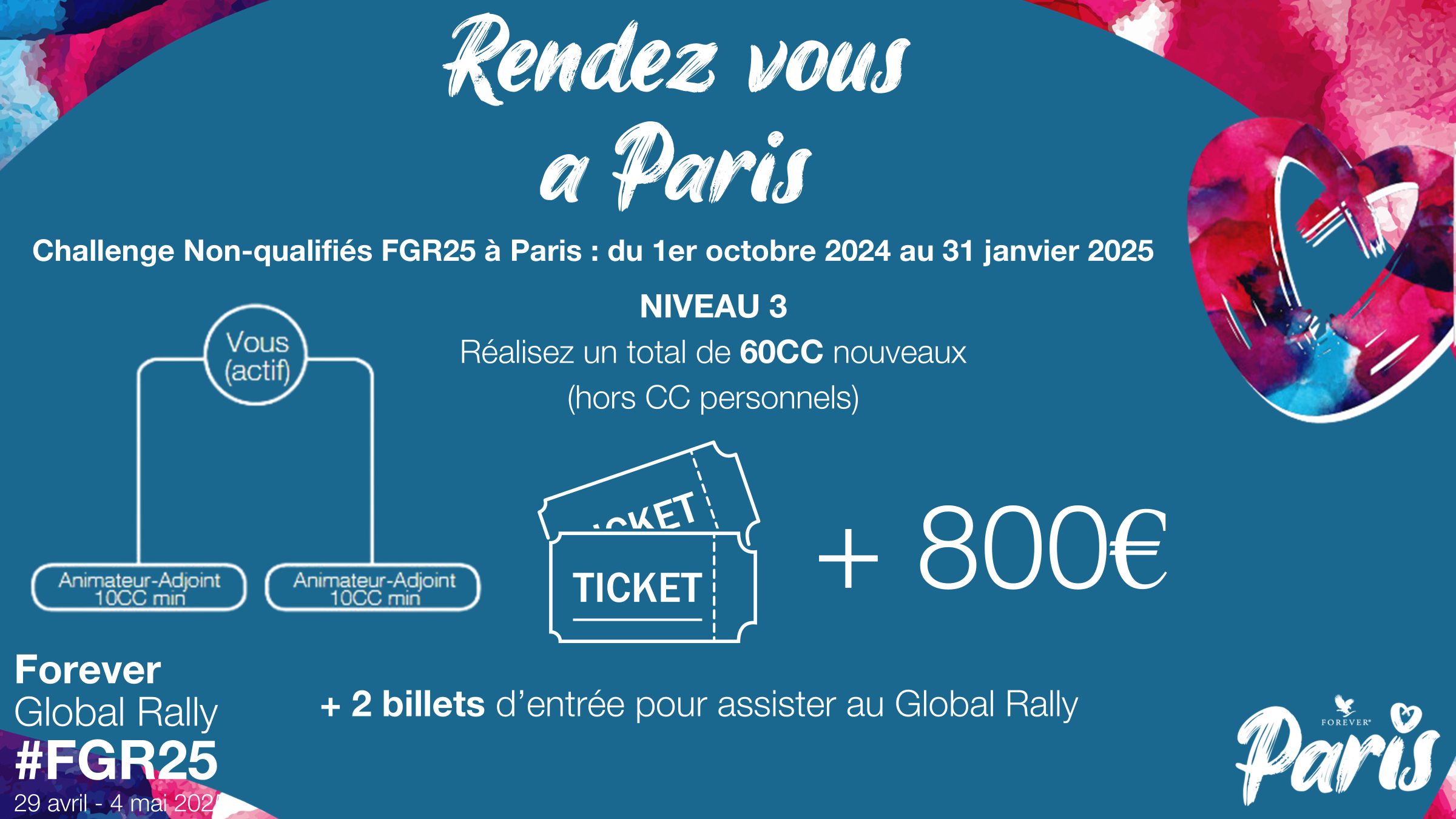 Rendez-vous a Paris
Challenge Non-qualifiés FGR25 à Paris : du 1er octobre 2024 au 31 janvier 2025
NIVEAU 1
Réalisez un total de 15CC nouveaux 
(hors CC personnels)
+ 2 billets d’entrée pour assister au Global Rally
Questions / Réponses
Est-il possible de cumuler des CC à l’international pour gagner le challenge ?
Non, les CC doivent être réalisés dans les pays de la zone France (Métropole, Martinique, 
Guadeloupe, Guyane, Maroc, Tunisie, Espagne et Portugal).

Un client privilégié parrainé avant le 1er octobre, qui obtient le statut AA 
pendant la période de qualification, peut-il être pris en compte dans le challenge ? Oui.

Les 2 AA requis pour les niveaux 2 et 3 doivent-ils être parrainés pendant la période de qualification ?
Oui, les AA doivent être parrainés pendant la période de qualification et dans les pays de la zone France.

Les CCs minium requis par les AA en downline doivent-ils être cumulés 
pendant la période de qualification, ou réalisés chaque mois ? Les CC requis par les AA 
doivent être réalisés pendant la période de qualification.

Les AA doivent-ils réaliser, en plus de leurs 2 CC de parrainage, les 5 CC demandés pour le niveau 2
ou les 10 CC pour le niveau 3 ? ?
Questions / Réponses
Que comprend les CC Nouveaux ?
Les CC nouveaux regroupent les CC de vos parrainages réalisés pendant la période de qualification 
ainsi que les CC réalisés par leurs downlines.

Si un client passe une commande sur ma boutique en ligne, est que les CC 
de cette commande compteront dans mes CC nouveaux ? Non

Je n’ai pas été actif sur l’un des mois de qualification, mais j’ai réalisé le volume CC demandés, 
est ce que je serais qualifié ? 
Non, il faut impérativement être actif chaque mois pendant toute la période du challenge


Est-ce qu’un nouveau AA parrainé par exemple le 1er novembre peut concourir au challenge ? 
Oui, les nouveaux FBO peuvent se qualifier mais doivent être actifs pendant leur premier mois 
et chaque mois suivant de la période de qualification. 

Je joue le niveau 3, dans les 60CC nouveaux demandés, est ce que les 10CC que chaque AA 
doit réaliser sont inclus dans les 60CC ?
Questions / Réponses
Les changements de parrain et les re-parrainages comptent-ils pour ce challenge ? 
Oui, ils pourront être pris en compte dans ce challenge.

Est-ce que les gains sont cumulables ?
Non, les gains ne sont pas cumulables

Si j'ai déjà acheté mes billets pour le GR et que je gagne le challenge, vais-je être 
remboursé de mes billets ?
Oui, et le remboursement suivra avec le versement des gains.
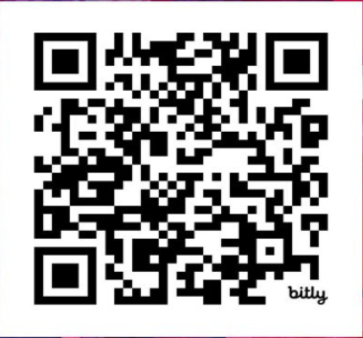 [Speaker Notes: Merci à toutes et à tous, merci d’avoir suivi cette formation. Nous espérons que le challenge n’aura plus de secret pour vous. N’hésitez pas à nous contacter via Nestor si vous avez des questions.

Mais n’oubliez pas, la soirée continue ! Nous nous retrouvons à 19h30 pour la présentation d’affaires, ou BP comme nous l’appelons maintenant. J'espère vous y retrouver en compagnie de vos prospects. Si ce n’est pas encore fait, il est toujours temps de partager le lien de connexion.

Et même si vous êtes nouveau dans l’activité, que vous venez tout juste de démarrer, ou que vous souhaitez perfectionner vos présentations, vous l’aurez compris, vous êtes tous les bienvenus !

Et pour celles et ceux que je n’aurai pas le plaisir de retrouver, je vous souhaite une très belle semaine et un très bel été ! À bientôt.]
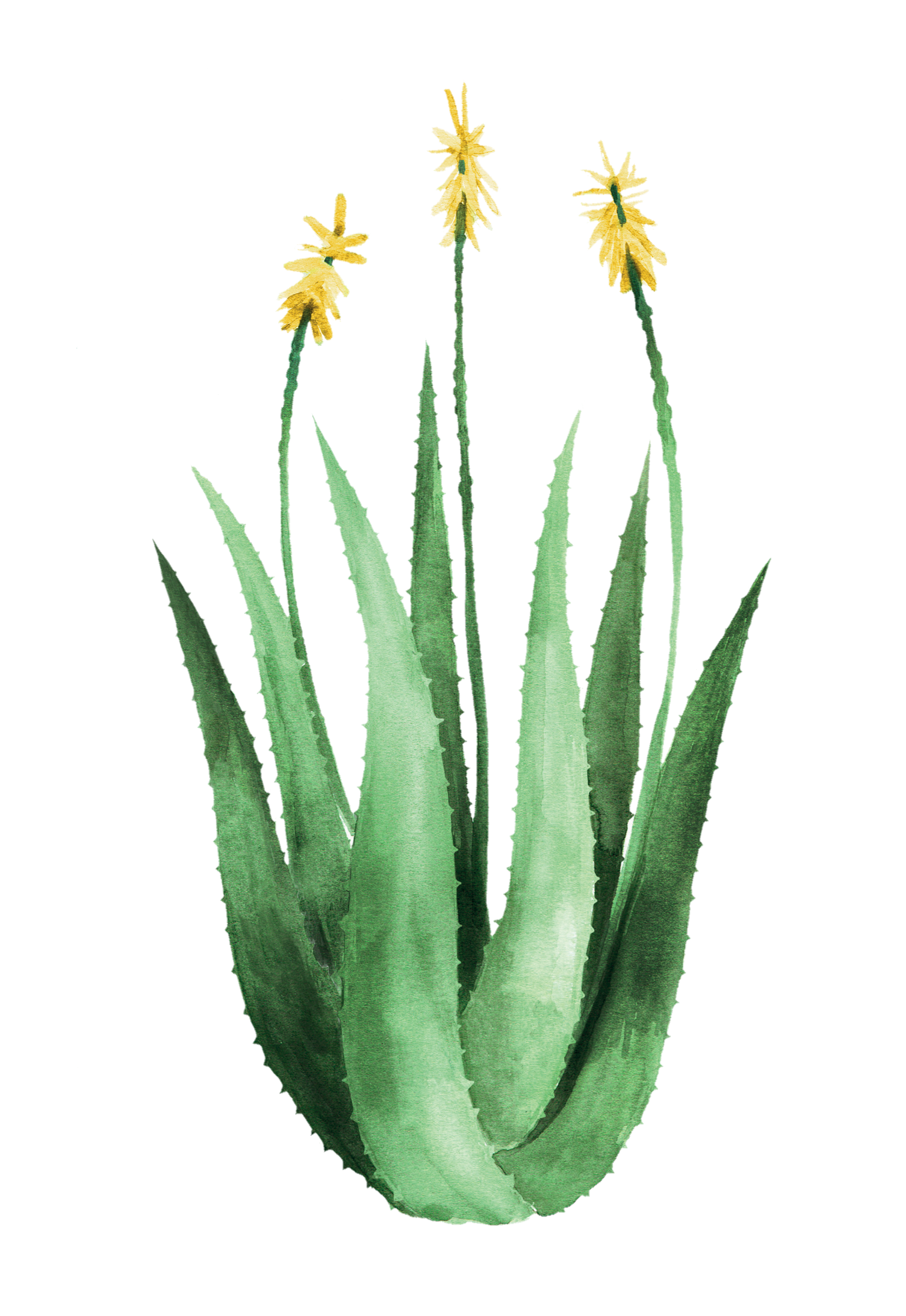 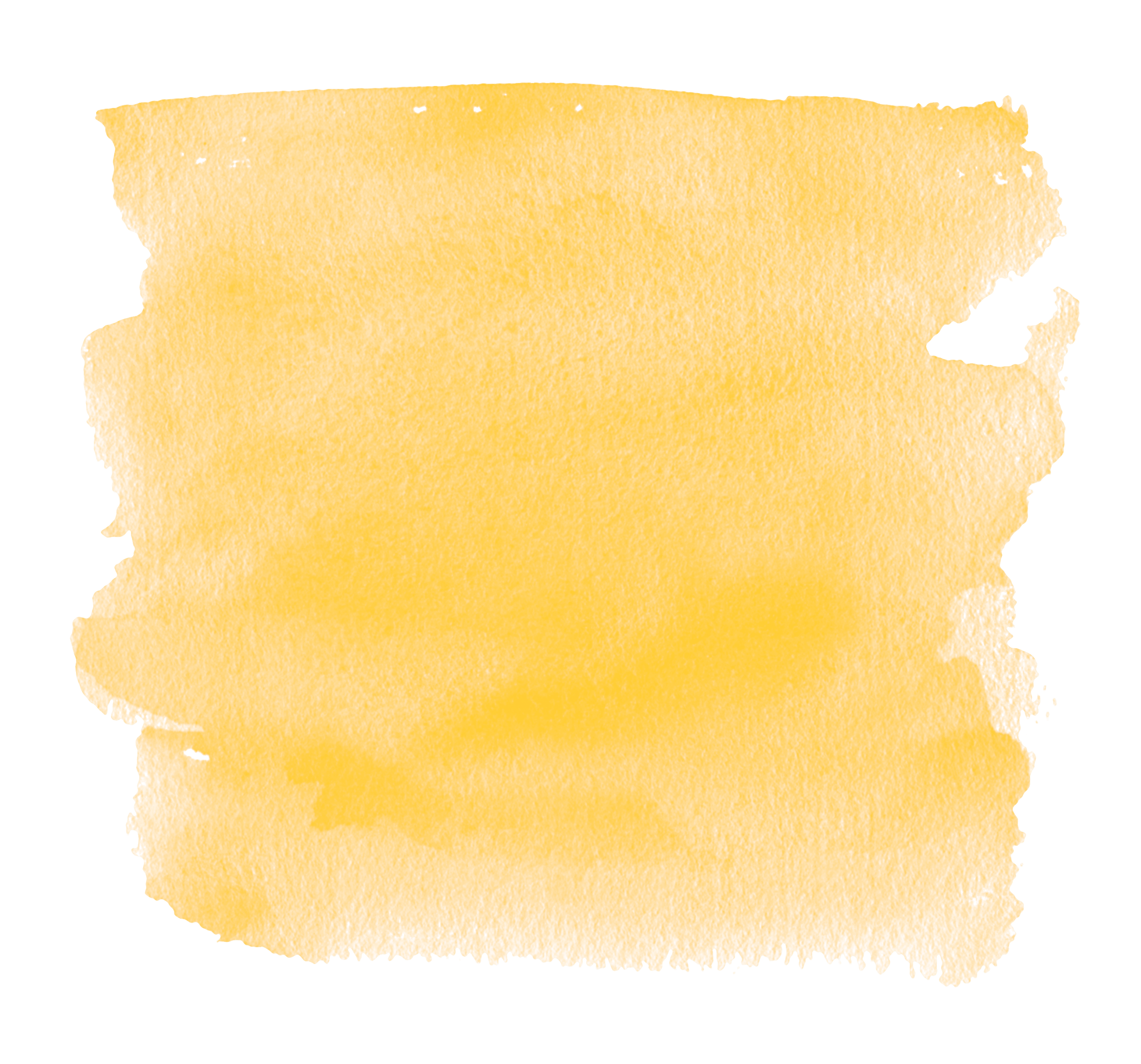 Merci !
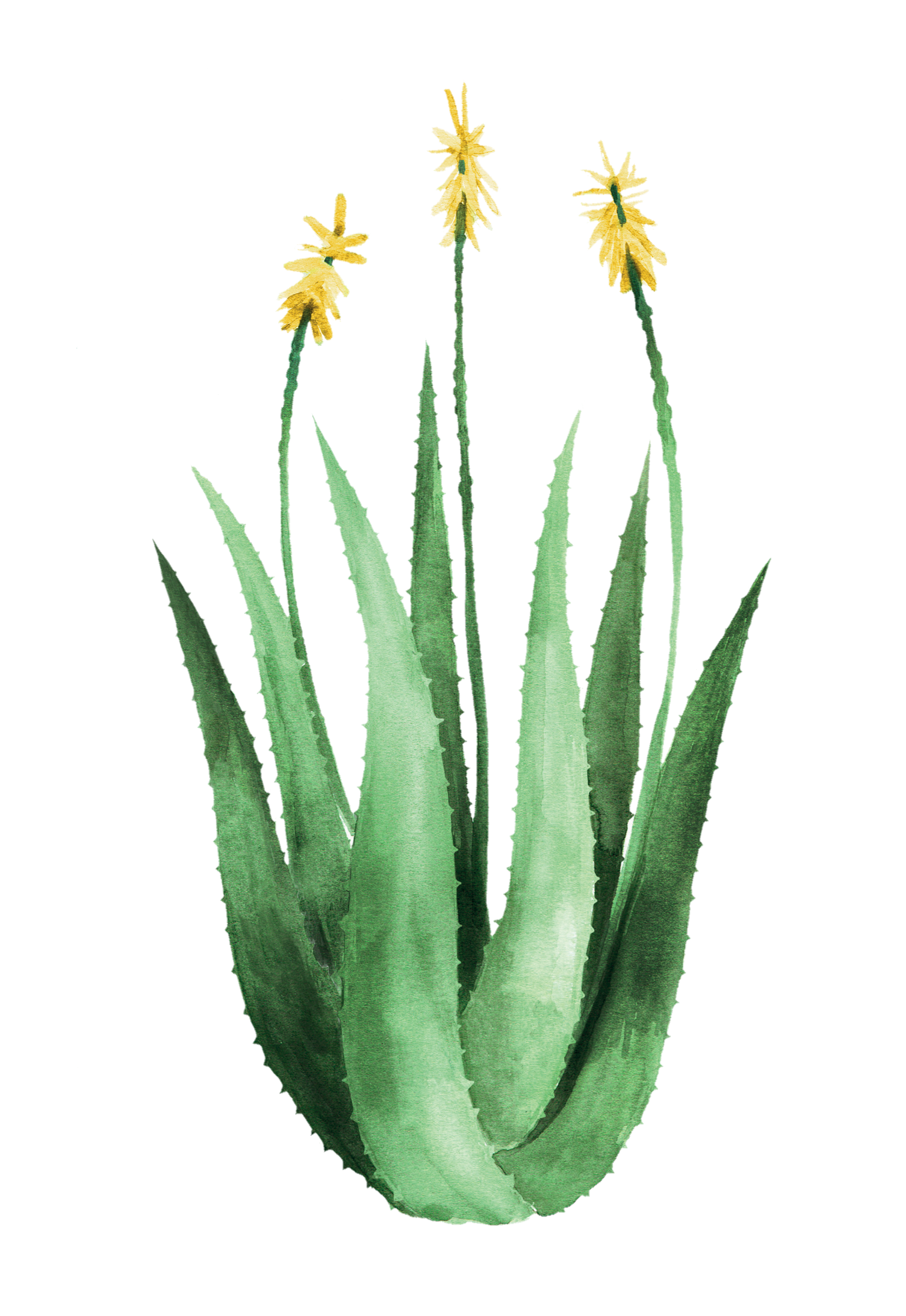 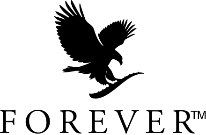